Thaliny
ANIMAL : TIGRE
Tigre
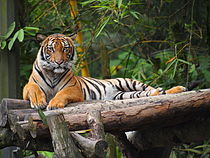 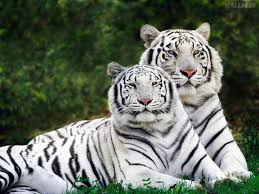 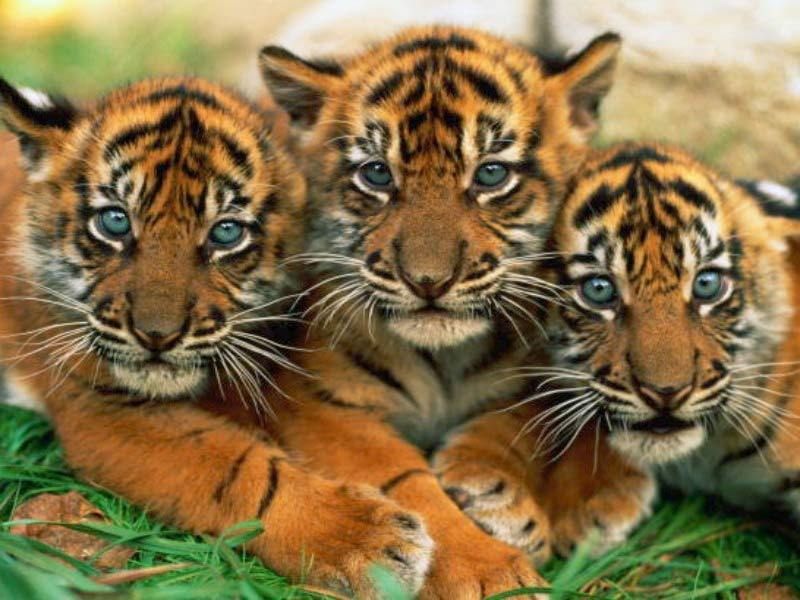 Sua cor uniforme é laranja epreto.O peso do macho é de 90 á 310 kg e o peso da fêmea pesa de 65 á 170 kg. Eles se alimentão de vários tipos de cervos,javalis,búfalos d água,crocodilos,de ursos beiçudos,e elefantes rinocerontes.